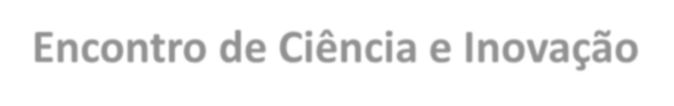 Encontro de Ciência e Inovação  2023
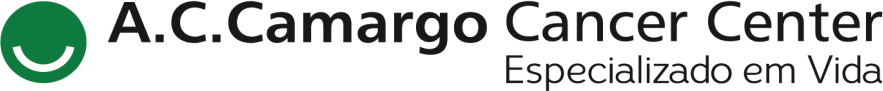 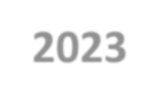 Abordagens genômicas para reclassificar variantes de significado clínico incerto não codificantes e de efeito em splice
em genes de predisposição hereditária ao câncer
L. D. Souza; A. Defelicibus; D. C. Q. Soares; J. C. C. Rocha; D. P. Pereira; D. M. Carraro; G. T. Torrezan
33 pacientes
com 20  variantes P/PP
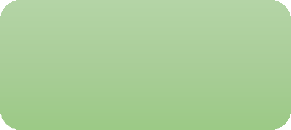 Predição in silico
(VEP)
24 pacientes
com 17
variantes VUS
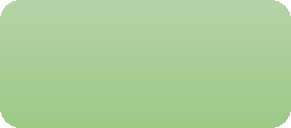 INTRODUÇÃO
VarSeq
Variantes elegíveis
Splice
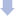 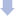 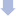 Uma	significativa	parcela	dos	testes	genéticos	de
Variantes raras
(MAF <= 0,01):
Alteração em pelo  menos 1 preditor;
Preditores de splice:  dbscSNV,  MaxEntScan e  SpliceAI.
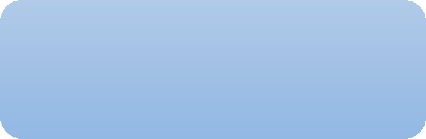 uAUG_gained, uAUG_lost,  uFrameShift, uSTOP_lost e  uSTOP_gained
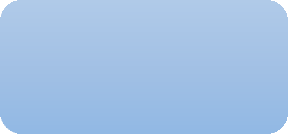 indivíduos	em	risco	para	síndromes	de	predisposição
5 consequências
em 12 genes
Classificação P/PP e  VUS no ClinVar e  ACMG.
5’ UTR
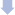 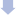 hereditária	ao		câncer	apresenta	como	resultado	a  identificação		de	variantes	de		relevância	clínica
Exônicas: sinônimas  ou missenses.
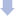 Preditor 5’UTR:
UTRannotator
Figura 2 – Informação geral das variantes de estudo selecionadas.
desconhecida (VUS). Estudos recentes demonstraram que o  sequenciamento alvo pareado de DNA e RNA é uma  estratégia eficaz para auxiliar na reclassificação de VUS.  Regiões 5’ e 3’ UTR são pouco exploradas no contexto de  testes genéticos clínicos, adicionar essas regiões às análises  pode aprimorar a reclassificação de tais variantes.
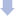 Intrônicas: ± 20 pb  limite do éxon, 5’ e 3’  UTR.
Realizamos	o	sequenciamento	de	12	amostras	(4
controles,	4	P	e	4	VUS	-	tabela	1).	Obteve-se	um
enriquecimento	médio	de	34%	para	as	regiões	alvo
Figura 1 – Visão geral da filtragem de VCFs brutos pelo VarSeq, predição in silico  pelo Variant Effect Predictor (VEP) do Ensembl e seleção de variantes. P/PP:  variantes patogênicas/provavelmente patogênicas.
capturadas, e uma média de cobertura por base de 8.493X.
Tabela 1 – Variantes previstas de alterarem o Splicing sequenciadas
Para variantes previstas de alterarem o splice será  realizado sequenciamento alvo de RNA (RNA-cap) com RNA de  leucócitos ou tecido normal, através de síntese de cDNA  dupla-fita, captura das regiões exônicas de 27 genes de  predisposição ao câncer e sequenciamento na plataforma  Illumina NextSeq 500.
OBJETIVO
Estabelecer e validar um conjunto de ferramentas  genômicas, computacionais e experimentais que permitam  reclassificar VUS não codificantes ou codificantes com  possível efeito em splice.
MÉTODOS
RESULTADOS
ACMG: classificação de variantes segundo os critérios do American College of Medical Genetics  and Genomics (ACMG); P: variante patogênica; VUS: Variante de significado incerto.
Até o momento, realizamos a revisão, seleção e avaliação  in silico de 1.039 pacientes que fizeram testes genéticos com  painéis contendo de 26 a 126 genes, nos quais identificamos  ao total 5.718 variantes raras.
Para análise de splice são 57 pacientes no total e 37  variantes únicas; Para avaliação do impacto em 5’UTR são 19  pacientes e 16 variantes únicas (figura 2).
A seleção de pacientes foi realizada através da revisão  das variantes identificadas em VCFs brutos de Projetos de  Pesquisa prévios e em laudos do Laboratório de Diagnóstico  Genômico do A.C.Camargo Cancer Center (LDG). Utilizou-se
CONCLUSÃO
Estabelecemos critérios e um pipeline automatizado  para seleção de variantes e pacientes para o estudo. A  análise dos perfis de splicing das amostras sequenciadas  está em andamento, além da inclusão de novos pacientes.
filtros	personalizados	no	software	Varseq,	conforme
apresentado na figura 1, e um pipeline customizado para a  seleção baseada nos preditores in silico do VEP.